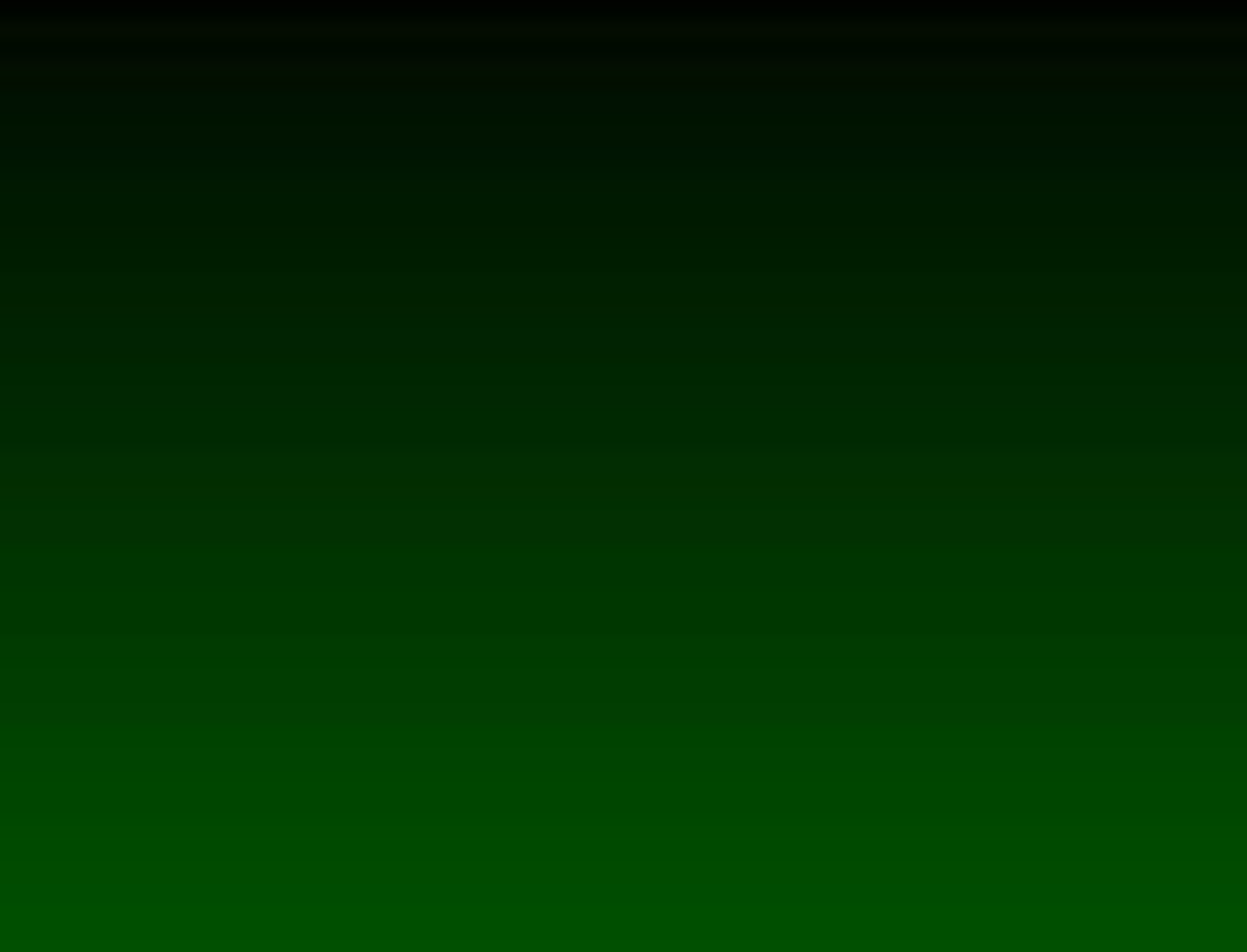 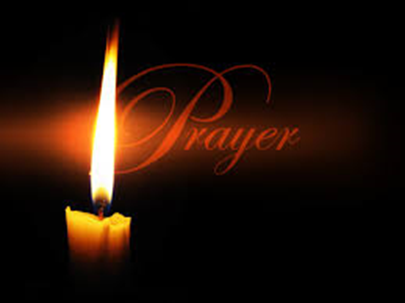 獻上感恩的心
Give thanks with a grateful heart
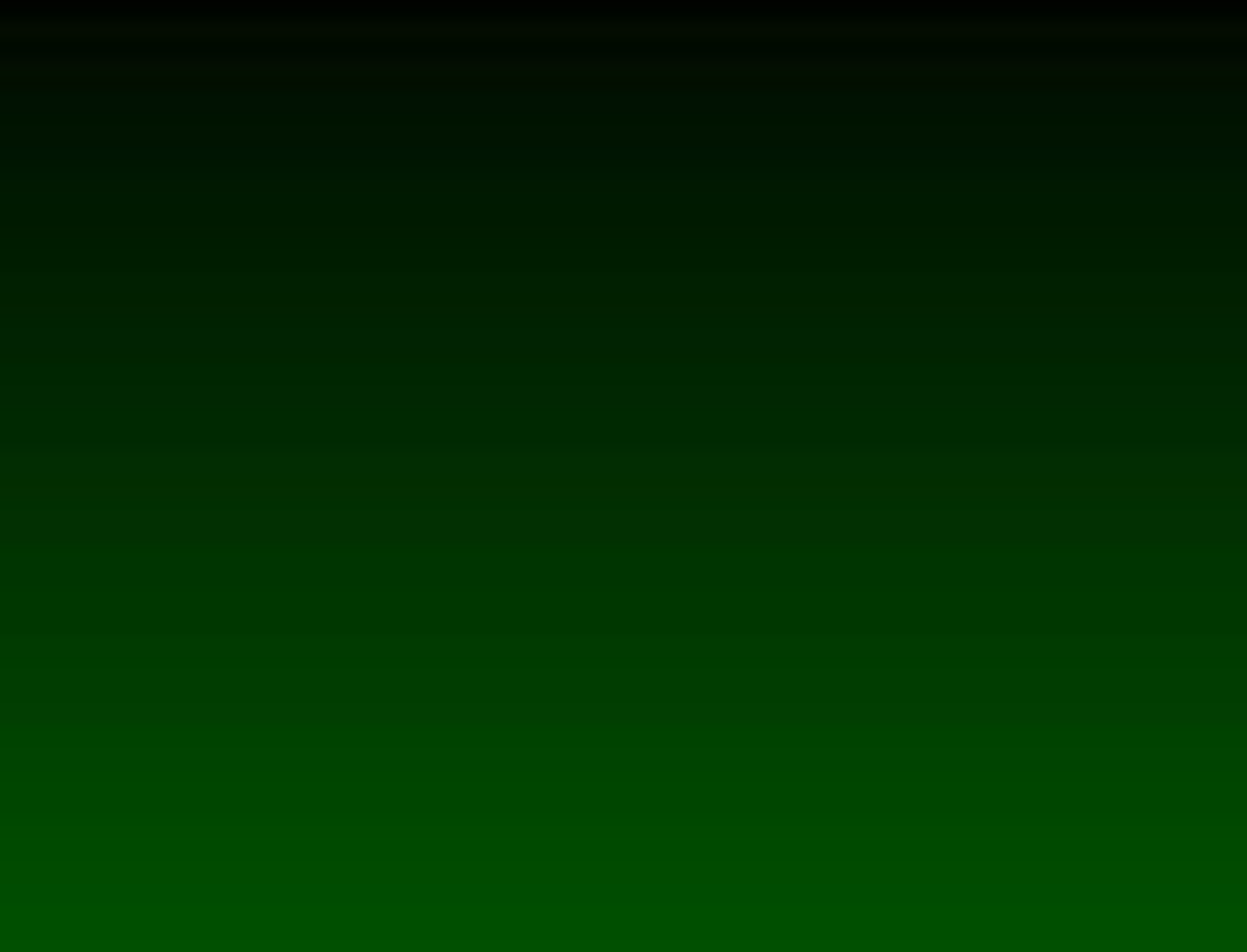 獻上感恩的心歸給至聖全能神
因祂賜下獨生子 
主耶穌 基督 （2X）
Give thanks with a grateful heart,
 give thanks to the Holy One;
 Give thanks because He’s given 
Jesus Christ, His Son. Give Son.
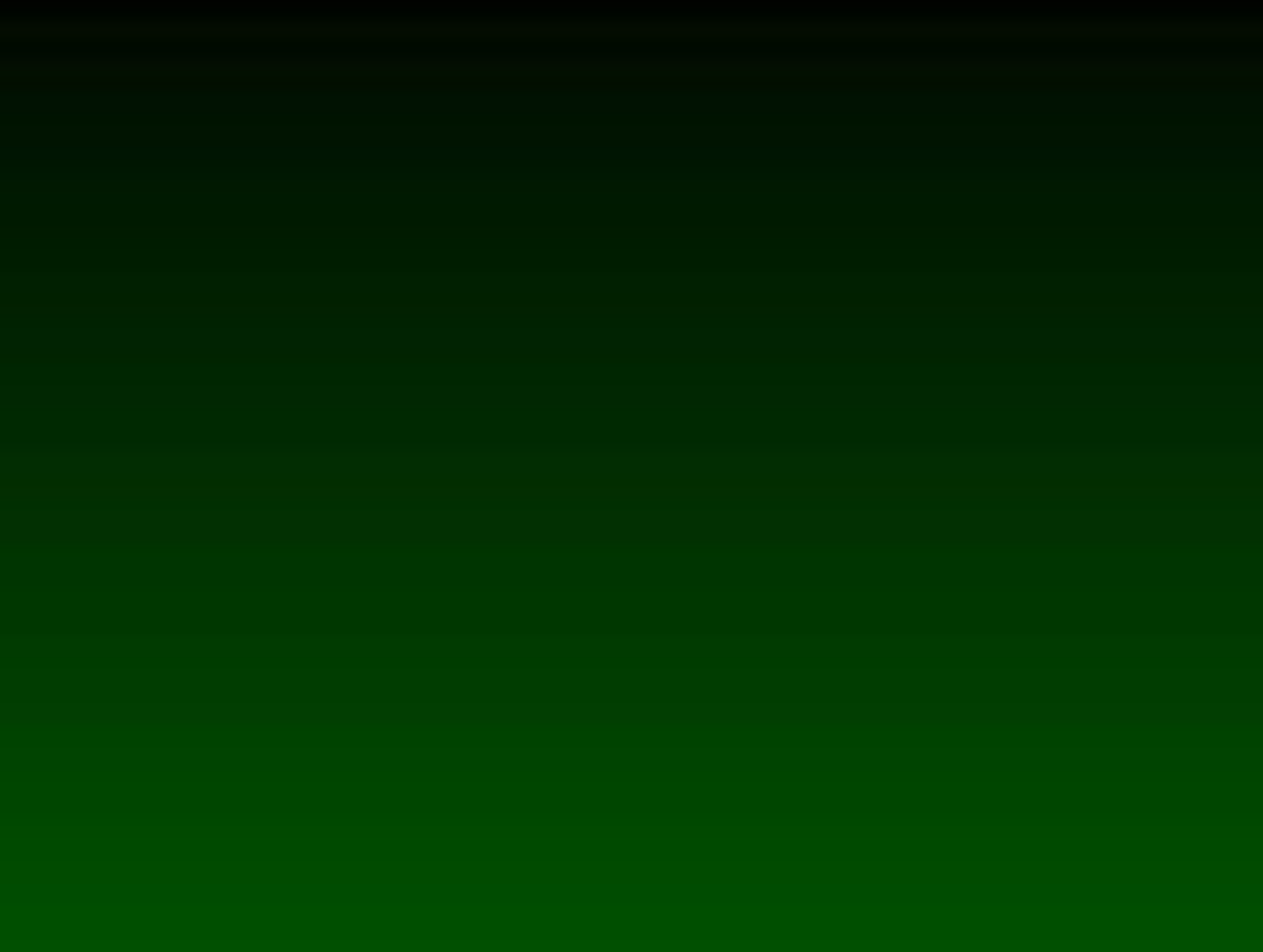 如今軟弱者已得剛強貧窮者已得富足都因為主已成就了大事 （2X）  感謝
And now let the weak say, “ I am strong,” let the poor say, “ I am rich” because of what the Lord has done for us; And us. Give us. Give thanks.